Carmen Christi: The Master Story of the Early Christians
그리스도 찬가: 초기 그리스도인들의 위대한 이야기
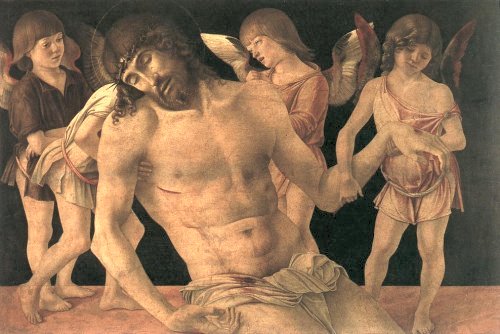 빌 2:5-11
5 여러분 가운데 이것을 생각하십시오. 그것은 또한 그리스도 예수 안에도 있었던 것입니다.
	6 그분은 하나님의 형체였기 때문에(또는 “였으나”)
		하나님과의 동등함을 
		자기의 유익으로 여기지 않았으며,
	7 오히려 자기를 비워 
		노예의 형체를 취하시고, 
		사람으로 태어 나셨습니다. 
		그리고 사람의 모양으로 나타나셔서,
	8 자기를 낮추시고, 
		죽기까지 순종하셨으니, 
		곧 십자가에서 죽기까지 하신 것입니다.
	9 그러므로 하나님께서는 그를 지극히 높이시고, 
		모든 이름 위에 뛰어난 이름을 주셨습니다.
	10 그리하여 하늘과 땅 위와 땅 아래 있는 모든 이들이 
		예수의 이름 앞에 무릎을 꿇고 
	11 모든 입으로 예수 그리스도를 주님이라고 고백하여, 
		하나님 아버지께 영광을 돌리게 하셨습니다 (JDK)
5절: “여러분 가운데 이것을 생각하십시오(φρονεῖτε 프로네이테), 그것은 또한 그리스도 예수 안”입니다.
“Have this mindset in your community, which is indeed a community in Christ Jesus”(이 사고방식을 너희들의 공동체에 가져라. 너희 공동체는 정말 그리스도 예수 안의 공동체이다) (Michael Gorman)
그리스도: 본보기 + 구원자
[Speaker Notes: I. 들어 가는 말
지난 장에서 우리는  사도 바울이 어떤 한 가지에 집중하며 그리스도의 복음에 합당한 공동체가 되기 위해선 그것이 꼭 필요하다고 강조하고 있는 것을 보았습니다. 2:1-4은 그 한 가지를 정점으로 놓고 클라이맥스로 끌어 올리고 있습니다. 다른 것 무엇보다도 그 한 가지, 그것에 초점을 맞추고 있습니다. 그것이 그리스도의 복음에 합당한 생활을 하게 하는 열쇠이며, 그리스도를 믿는다는 의미이며, 그리스도를 따르는 것의 의미가 됩니다. 그것이 없다면 올바른 그리스도인이 될 수 없습니다. 그것이 없다면 복음에 합당한 공동체가 될 수 없습니다. 그것이 무엇일까요? 
   
ΙΙ. 그리스도가 생각했던 방식에 집중하라(2:5)
   그것은 바로 그리스도께서 하나님으로써 인간이 되셨을 때 그 안에서 생각하신 것입니다. 십자가로 가실 때 생각하신 것입니다. 2장5절을 직역하면: “여러분 가운데 이것을 생각하십시오(φρονεῖτε 프로네이테), 그것은 또한 그리스도 예수 안”입니다 (헬: Τοῦτο φρονεῖτε ἐν ὑμῖν ὃ καὶ ἐν Χριστῷ Ἰησοῦ[투토 프로네이테 엔 휘민 호 카이 엔 크리스투 예수]). 이 문장에서 관계 대명사 ὃ(호)가 가리키는 것이 무엇인가가 분명치 않고 이어지는 문장에 동사가 없기 때문에 여러가지로 해석할 수 있는 가능성이 있습니다. 전통적인 번역(King James Version이래로)은 일단 ὃ(호)가 τοῦτο(투토)를 가리키는 것으로 보는 것입니다. 그리고 바울이 의미한다고 추정되는 동사를 “~있었다”(ἦν)로 가정하는 것입니다. 그래서 새번역은 “여러분 안에 이 마음을 품으십시오. 그것은 곧 그리스도 예수의 마음이기도 합니다”라고 번역합니다. 개역 개정도 “너희 안에 이 마음을 품으라 곧 그리스도 예수의 마음이니”라고 번역합니다. 대부분의 주석가들은 이 해석을 따르고 있지만 NRSV는 가능성이 있는 번역으로 “Let the same mind be in you that you have in Christ Jesus,” 즉, 주어와 동사를 “너희가 갖고 있는”이라고 제시하고 있습니다. 최근에 마이클 고먼은 ὃ(호)가 가리키는 것이 ἐν ὑμῖν(엔 휘민)이 지칭하는 공동체라고 주장하며 이 가능성을 지지합니다. 그래서 그는 이 문장을 “Have this mindset in your community, which is indeed a community in Christ Jesus”(이 사고방식을 너희들의 공동체에 가져라. 너희 공동체는 정말 그리스도 예수 안의 공동체이다)라고 번역합니다.*1* 이렇게 해석할 수 있는 근거는 헬라어 문구 ὃ καὶ(호 카이)가 라틴어 문구 id est(“i.e.”, “즉” “다시 말해”)와 같은 의미로 쓰인 것으로 볼 수 있기 때문입니다.*2* 이 견해를 따른다면 바울이 의미하는 것은 빌립보 공동체가 그리스도 예수 안의 공동체라는 것을 강조하는 것입니다. 
   전통적인 해석과 새로운 이해의 차이점은 5절 이후에 이어지는 그리스도를 향한 찬송(6-11절; Carmen Christi, 즉 Hymn to Christ)을 어떤 관점에서 이해할 것인가에 있습니다. 전통적인 해석 방법은 그리스도를 본보기로 보는 것이고 새로운 방법은 그리스도를 구원자로 보는 것입니다. 그리스도를 본보기로 볼 경우, 바울의 권면은 빌립보 공동체를 향해 그리스도의 마음을 본받아 그대로 따라 하라는데 초점이 있습니다. 그리스도를 구원자로 볼 경우, 바울의 권면은 빌립보 교회 공동체의 정체성에 강조점이 있습니다. 즉, 그리스도 안에서 새롭게 형성된 공동체의 정체성에 걸맞는 생각과 행동을 주문하는 것입니다. 물론, 이 두 견해가 서로를 완전히 배제하는 것은 아닙니다. 그리스도께서는 우리의 구원자이기도 하고 따라 가야 할 본보기이기도 합니다. 문제는 어디에 더 강조점을 두느냐 하는데 있습니다.*3* 새로운 해석의 경우 바울의 권면은 그리스도를 그대로 닮으라는 것이 아니라, 그리스도 안의 공동체가 마땅히 가져야 할 mindset을 가져서 진정한 공동체를 이루라는 것입니다. 물론 그 mindset은 그리스도가 성육신하고 십자가로 갔을 때 가지셨던 것입니다. 전통적인 해석의 경우, 그리스도의 행동을 모델로 삼아, 바울의 윤리적인 권면을 강력히 드러내는 장점이 있는 반면에, 그리스도께서 성육신하고 십자가로 가실 때의 행동을 신자들이 어느 정도까지 닮을 수 있을지가 의문으로 남습니다. 더구나, 그것이 어느 정도 가능하다고 하더라도, 그 범위는 6-8절까지 밖에 될 수 없고, 9-11절의 내용은 바울의 권면과 상관 없는 내용이 되고 맙니다. 9-11절의 내용 중, 그리스도를 모델로 삼아 닮으려고 노력할 수 있는 어떤 것도 없기 때문입니다. 6-11절의 전체 내용이 빌립보 공동체가 들어야 하는 권면이라면, 오히려 그들이 집중해야 하는 것은 그리스도 안에 있었던 생각하는 방식이며, 그 방식을 통해 이루어진 구원의 이야기를 그들의 공동체에서 살아 내는 것입니다.*4* 그러므로, 우리는 바울이 권면하는 핵심이 그들이 그리스도를 닮은 공동체를 이루는 방식에 관한 것이라고 확신합니다. 또한 이렇게 이해할 경우, 2:12에서 바울이 그들의 구원을 “이루라”고 권면하는 것과 2:5의 권면이 일맥상통하는 것을 발견할 수 있습니다.*5* 그러므로 바울의 권면은 단순히 그리스도를 모델로 삼아 따라가라고 하는 것이 아니라, 그리스도 안의 공동체답게 생각하고 행동하라는 것입니다. 
   2:5의 문장을 직역해서 본문을 보았을 때 우리는 2:1-4에서 바울이 어떤 “한 가지”에 초점을 맞추고 그것을 정점으로 이끌고 가고 있었는데, 그것은 바로 그리스도가 성육신해서 십자가로 갔다가 하나님에 의해 높이 올려진 전체 스토리를 의미하는 것입니다.  바로 그것을 공동체가 φρονεῖν(프로네인)하라고 주문하는 것입니다(φρονεῖτε[프로네이테]=2인칭 복수 명령형). 물론 이것을 생각하는 주체는 각 개인입니다. 그런데, 바울은 “여러분 가운데”(ἐν ὑμῖν 엔 휘민)라고 이것을 생각하라고 주문합니다. 즉, 바울이 빌립보에 형성되기 원하는 공동체는 그리스도의 이야기를 그들의 삶속에서 살아 내는 공동체입니다. 영어로 표현하면 mindset이라고 할 수 있는 공동체적인 “마음”이 그들의 삶을 이끌고 그 스토리에 따라 공동체 안에서 서로를 대하고 인간 관계를 형성하는 것입니. 그 “마음”이 교회 공동체 안에 있을 때, 2:1-4에서 말하고 있는 현상이 현실이 되어 강력하게 나타나는 것입니다. 그 “마음”이 그 공동체의 성격, 풍토(ethos)를 결정합니다. 그 공동체의 정체성(identity)을 결정합니다. 그들이 어떤 공동체를 형성하기 원하는가가 핵심입니다. 여기서 “생각하십시오”라고 번역한 이 말 φρονεῖτε(프로네이테)는 다시 한번 머리로만 하는 것이 아닙니다. 여기에는 생각하고 느끼고 결정하고 행동하는 모든 것이 다 들어 있습니다. 즉, 생각하고 결단하고 그대로 행하는 것입니다. 복음에 합당한 공동체가 어떤 공동체가 되어 어떻게 행동해야 하는지는 그 공동체에 속한 사람들이 그리스도를 어떻게 이해하는지, 그리고 그리스도가 그들에게 준 구원이 어떤 것인지를 이해하는지에 달려 있습니다. 먼저 바울은 예수 그리스도께서 생각하고 결단하고 행한 것에 집중합니다. 그 내용이 2:6-8에 나와 있습니다. 그 내용을 알고 나서 빌립보 공동체는 그 이야기에 자신들의 삶을 접목시켜 실제로 살아내야 하는 결단을 내려야 합니다. 그것이 그들의 공동체에서 각자의 구원을 이루는 것이 될 것입니다(2:12).

III. 그리스도의 이야기 I(2:6-8)
   우리가 6-8절의 말씀을 묵상하기 전에 분명히 해둘 것이 있습니다. 그것은 2:6-11에 기록되어 있는 “찬송”(hymn)을 통해 바울이 주문하고자 하는 것이 무엇인가에 관한 것입니다. 가장 중요한 것은 이것을 바울이 썼는지 아니면 초대 교회에서 잘 알려진 신앙 고백을 바울이 인용하고 있는지가 아닙니다. 그것을 밝히는 것은 학문적으로 중요하기는 하지만, 그 논의는 이미 나와 있는 다른 훌륭한 책들에 맡기고,*6* 우리는 메시지에 집중해 보도록 하겠습니다. 이미 2:5의 해석에서 잠시 논의했지만, 2:6-11에 나와 있는 이야기를 통해 바울이 권면하고자 하는 것은 단순히 그리스도를 모델로 삼아 닮아야 한다는 것이 아닙니다. 가장 중요한 것은 그리스도의 이야기에 믿는 자들이 참여(participation)하는 것입니다. 그리스도가 생각하고 결단하고 행동하신 이야기가 바로 우리의 이야기가 될 때 우리의 생각과 결단과 행동도 그리스도를 따르게 됩니다. 그리스도의 성육신, 고난, 죽음과 부활을 통해 영화롭게 된 이야기에 우리가 참여함으로 우리는 각자의 구원을 이루어 가며 우리 안에서 행하시는 하나님의 역사를 경험하게 될 것입니다(2:12-14). 그래서 이 구절들이 문학적으로 찬송의 형태를 띠고 있지만 그 안의 내용은 이야기(story)를 담고 있습니다. 그 이야기는 성육신(incarnation)의 이야기로 시작합니다.  
   바울은 먼저 예수님이 “근본 하나님의 본체”(개)라고 말합니다. 그리스도 예수는 원래 하나님의 본체, 즉 form이셨던 분입니다. 여기서 말하는 form은 μορφή(모르페), 즉 본질을 의미합니다. 본질상 하나님이셨다는 것입니다. 이 묘사는 예수님이 인간이 되기 전의 상태(pre-existent Christ)를 그리고 있습니다. 하나님과 본질상 같은 분이었던 예수님은 하나님으로써 누릴 수 있는 특권과 지위, 능력이 있었습니다. 그것을 바울은 하나님과 동등함이라고 표현하고 있습니다. 그 “하나님과의 동등함(equality)”을 “취할 것으로” 여기지 않았다라고 했습니다. 이곳의 번역이 참 힘든 것입니다. 신약성경에 딱 한 번 나오는 단어가 쓰여지고 있는데, ἁρπαγμός(하르파그모스)라는 단어입니다. 학자들이 이 단어때문에 고생을 많이 했는데, 한 연구는 이 단어가 이미 가지고 있는 것을 통해 유익을 취하는 상황과 관계가 있다는 것을 밝혀 내었습니다.*7* 예를 들어, 두 나라가 전쟁을 치루어, 승리한 나라는 패배한 나라의 모든 것을 마음대로 할 수 있는 상황이 됩니다. 그 나라에 속한 모든 것들을 원하는 대로 할 수 있는 것을 의미합니다. 왜냐하면 합법적으로 소유하게 된 것이기 때문입니다. 예수님은 하나님과의 동등됨을 마치 전리품처럼 여기지 않았다는 것입니다. 무슨 말입니까? 하나님으로써 따라 오는 지위, 권리, 특권, 영광 모든 것을 당연하게 자기 것으로 생각하지 않았다는 것입니다. 그 동등됨을 통해 어떤 유익도 취하지 않았다는 이야기입니다. 우리가 복음서를 보면 예수님이 그의 능력을 자기 자신을 위해서는 전혀 사용하지 않았던 것을 알 수 있습니다. 광야에서 받았던 사탄의 유혹중 첫 번째가 바로 그것입니다. 40일을 굶은 주님은 돌을 떡으로 바꾸어 자기의 음식으로 만들지 않았습니다. 충분히 그렇게 할 능력과 권리가 있으셨는데도 말입니다. 오직 다른 사람들을 위해서만 그 능력을 사용하셨습니다. 그것이 예수님이 생각하고 결행했던 첫 번째 것입니다. 그 마음이 그리스도의 공동체에 있어야 합니다. 자기의 지위, 특권, 권리, 유익이 주장되어 지는 곳에 예수의 마음 설 자리가 없습니다. 우리의 마음도 예수의 마음같이 되어 행하여야 합니다.
   그런데, 여기에 중요한 문법적인 문제가 하나 있습니다. 그것은 “그는 근본 하나님의 본체시나”(ἐν μορφῇ θεοῦ ὑπάρχων 엔 모르페 떼우 휘파르콘)로 번역된 곳에 있습니다. 이 번역은 원래 예수님이 하나님이시지만, 하나님으로 누릴 수 있는 특권과 동등됨을 포기한 것으로 이해하는 것입니다. 그런데, 문법적으로 이 문장은 “그는 근본 하나님의 본체이시기 때문에”라고 번역할 수 있습니다. 현재형 분사 ὑπάρχων(휘파르콘)을 양보적(concessive)인 부사형 분사로 보지 않고 원인을 나타내는 분사(causal participle)로 볼 수 있기 때문입니다.*8* 이 때 그 의미는 예수님이 하나님이시기 때문에 그 특권과 동등됨을 포기했다는 것입니다. 저는 이 두가지 이해가 다 가능하지만 특별히 은혜가 되는 것은 예수님이 하나님이시기 때문에 포기했다는 견해입니다. 자기의 모든 것을 포기하시는 하나님! 예수님을 통해 우리는 하나님의 진정한 모습을 봅니다. 그 예수님이 근본, 하나님이시기 때문에, 그 특권과 지위를 포기할 수 있었던 것입니다. 그리스도가 하나님과 동등됨을 자기 자신에게 권력과 유익을 주는 것으로 이해하고 받아 들이지 않았다는 것은 이미 하나님의 본질에 자기 중심적인 요소가 전혀 없음을 보여 주는 것입니다.  
   그러므로 예수님은 오히려 자기를 비워서 노예의 형체으로 나타났다고 했습니다. 6절에서는 예수가 하지 않은 행동을 먼저 말했는데, 7절에서는 무엇을 했는지가 제시되고 있습니다. 그것은 예수가 자기를 비운 것입니다(ἐκένωσεν 에케노센). 헬라어 동사 κενόω(케노오) 역시 구약(칠십인역)이나 신약에 드물게 사용된 단어입니다. 그 의미는 그리스도가 굴욕을 받아 들이며 파워를 포기했다는 것입니다.*9* 예수가 이런 행동을 한 것은 바로 그가 하나님이었기 때문입니다. 다시 한번 우리가 믿는 하나님은 그런 분입니다. 노예의 형체로 나타났을 때 예수는 하나님으로써의 속성을 잃어 버린 것이 아니라 오히려 하나님의 참 모습을 극적으로 드러낸 것입니다. 그는 자기가 하늘에서 누리던 영광스러운 μορφή(모르페)를 비우고 대신 땅에 내려와 전혀 영광스럽지 못한 μορφή(모르페)를 입은 것입니다.*10*
   바울이 예수가 노예의 μορφή(모르페)를 가지고 나타났다고 했을때 그는 정확하게 똑같은 단어를 사용하고 있는데, 우리 번역(개역 개정)에는 “본체”와 “형체” 두 단어를 사용하고 있어서 우리가 보기 힘듭니다. 그 의미는 그냥 사람 흉내만 낸 것이 아니라 정말 사람이 된 것입니다. 다시 한번 바울은 6절과 7절에서 똑같은 단어와 표현을 씁니다. 이것은 완벽한 interchange, 즉 “교환”을 나타냅니다.*11* 하나님이 사람이 된 것입니다. 그것도 높은 지위의 인간이 아닌 노예의 형체를 띤 사람이 되어 나타난 것입니다. 이 표현이 놀라운 이유는 예수님이 하나님과 본체임에도 불구하고 자발적으로 인간이 되었다는 것이기 때문입니다. 그럴 필요가 없었습니다. 이 과정을 통해 우리는 우리가 믿는 하나님이 어떤 분이라는 것을 알게 되었는데, 그 하나님은 하늘 보좌에 그냥 앉아서 우리를 내려다 보기만 하는 분이 아니라, 직접 사람의 형체를 입고 내려 오신 분이라는 것입니다. 그래서 우리는 바로 그 예수라는 사람을 통해 하나님을 접할 수 있습니다. 인류 역사상 처음으로 인간은 다른 인간을 통해 하나님을 보게 된 것입니다. 
   우리가 믿는 하나님은 바로 이런 분입니다. 하늘나라 높은 보좌위에 앉아 우리를 심판하시기만 하는 분이 아니고 자기를 비워서 자기의 권리와 특권을 포기하시고 우리에게 오신 분입니다. 그런데 이 이야기에서 바울은 예수가 노예(δοῦλος 둘로스)의 형체를 갖고 왔다고 노래합니다. 그냥 인간이 아닌 노예의 모르페를 갖고 왔다는 의미가 무엇일까요? 한가지 주의할 것은 예수가 노예의 형체를 갖고 인간이 되었다는 의미를 “죄의 노예”가 되었다고 오해하는 것입니다. 그럴 수 없습니다. 바울은 예수가 “죄를 모르는 분”(고후 5:21)이라고 분명히 선언합니다. 많은 학자들은 이사야서에 등장하는 고난 받는 종의 노래에서 그 연결점을 찾습니다. 특히 이사야서 42장에서 시작되어 53장에서 절정을 이루는 고난 받는 종(δοῦλος 둘로스 [42:19; 48:20; 49:3, 5 LXX])의 이야기에서 그는 결국 사람들의 죄를 짊어지고 자기의 생명을 죽음에 “내어줌”이 되는 사람입니다(“παρεδόθη εἰς θάνατον ἡ ψυχὴ αὐτοῦ... διὰ τὰς ἁμαρτίας αὐτῶν παρεδόθη,” 53:12 LXX). 그러나 더 직접적인 연결은 예수 자신의 말씀에 있습니다: “인자가 온 것은 섬김을 받으려 함이 아니라 도리어 섬기려 하고 자기 목숨을 많은 사람의 대속물로 주려 함이니라”(막 10:45). 신약의 저자들도 또한 예수를 이사야서에 예언된 고난 받는 종으로 인식하고 있었으며, 흥미롭게도 더불어 그 예수를 따르며 사도로 보내심을 받은 사람들도 자기를 예수의 노예로 부릅니다.*12*
“우리는 우리를 전파하는 것이 아니라 오직 그리스도 예수의 주 되신 것과 또 예수를 위하여 우리가 너희의 종(δούλους) 된 것을 전파함이라”(고후 4:5).
예수가 노예의 형체를 갖고 땅에 왔다는 것은 하늘 영광 다 버리고 가장 낮은 형태의 사람의 모습으로 왔고, 자기의 삶을 많은 사람들을 노예 상태에서 해방시키려는데 목적이 있었던 것입니다.
  계속되는 노래에서 바울은 그가 노예의 형체를 갖고 “사람의 모양으로 나타나셔서”라고 표현합니다. “사람의 모양으로 나타나셨다”라는 표현은 헬라어의 ἐν ὁμοιώματι ἀνθρώπων(엔 호모이마티 안뜨로폰)를 번역한 것인데, 그 의미는 예수가 사람의 약한 모습을 그대로 갖고 나타나신 것을 보여 주는 것입니다. 또한 이것은 아담의 이야기(창 1:26-7; 3:5)를 암시하는 가능성이 있습니다. 그러나 둘째 아담으로 오신 예수는(롬 5:12-21) 첫째 아담의 실패를 반복하지 않았습니다. 그는 “눈이 밝아져 하나님과 같이”(창 3:5) 되려는 유혹에 빠지지 않고 오히려 자기를 비우고 영광을 버렸으며, 자기를 낮추어 죽기까지 순종하셨습니다. 더 나아가 그냥 죽음이 아닌 십자가에서의 죽음도 당하셨습니다. 하나님이 인간이 되었을 때 하나님은 인간이 당할 수 있는 모든 위험에 자기 자신을 드러내었습니다. 약해지신 것입니다. 죽음이라는 가능성에도 자기자신을 드러내고 결국은 십자가형에 의한 인간이 겪을 수 있는 가장 참혹하고 부끄러운 죽음, 굴욕스러운(humiliating) 죽음을 당하셨습니다. 가장 높은 곳에 있었던 분이 가장 낮은 곳으로 기꺼이 오기로 한 그 마음, 결단, 그것이 바로 우리가 가져야 할 마음, 결단입니다. 그 마음이 있고 그 결단이 있고 행동이 있는 곳에 진정한 하나님의 공동체가 세워지게 됩니다. 그 마음, 결단이 없다면 하나님이 원하시는 공동체는 결코 세워 질 수 없습니다. 
    또한 예수님의 마음과 행동은 그의 복음이 나타내는 반 제국적인 패러다임(paradigm)을 보여 주는 것입니다. 황제의 가족들(아우구스투스, 그의 아내 리비아, 그리고 그녀의 손자였던 클로디우스)이 화려하게 지어진 신전에서 숭배되었던 빌립보에서 바울은 씨저가 주님(kyrios)가 아니라고 선포하는 것입니다.*13* 그렇게 숭배받으면서 그들도 자기들이 지배하던 사람들을 관대하게 대하고 베푸는 것을 미덕으로 생각했습니다. 그러나 그들의 관대한 행동과 베품은 대중들이 그들에게 돌려 주는 칭송과 존경을 원했기 때문이었습니다. 황제는 겸손하고 친절하게 베풀었는지는 모르지만, 절대 굴욕(humiliation)당하는 단계까지 가지는 않았습니다. 황제와 그 가족들의 친절과 베품은 다시 그들의 사회적 명성과 지위를 강화시키는 역할을 했을 뿐입니다. 그리스도의 섬김은 제국적인 겸손과 친절에 비교될 수 있는 것이 아니었습니다. 
   그것은 그가 로마제국이 추구했던, 명예, 권력, 영광을 정반대로 거부하고, 그들이 가던 방향과 완전히 다른 방향으로 가는 삶을 보여 주셨기 때문입니다. 자기가 당연히 누릴 수 있는 지위, 권력, 명예, 영광을 다른 사람들을 위해 기꺼이 포기함으로써, 우리의 삶의 방향이 높은 곳으로만 향해 가는 세상적인 삶의 방식이 될 수 없는 것을 몸소 보여 주셨습니다. 그들이 위로만 위로만 갈 때, 예수님은 아래로만, 아래로만 가셨습니다. 그 모습이 바로 하나님의 모습, 예수님의 모습입니다. 따라서 우리도 지위의 향상과 더 많은 권력, 특권을 위해 사는 삶을 그대로 따라 갈 수 없습니다. 교회 밖에서도 교회 안에서도 그렇게 할 수 없습니다. 우리가 믿는 복음이 이런 복음이기 때문에, 우리가 믿는 하나님이 이런 분이기 때문에, 우리가 따르는 예수님이 이런 분이기 때문에, 우리가 교회를 섬기겠다는 것은 바로 그 삶을 더 헌신해서 따르겠다는 의미입니다. 대접받고, 이름이 올라가고, 더 많은 권한과 큰 목소리를 내어 자기 교회를 좌지우지 하겠다는 마음으로 교회의 리더가 될 수 없습니다. 더 낮아지기 위해 리더가 되는 것입니다. 더 섬기기 위해, 더 포기하기 위해 되는 것입니다. 우리가 직분받아 리더가 된다는 의미는 예수께서 그렇게 사셨던 것처럼 더 투명해 지는 것입니다. 안타까운 것은 교회가 대형화 되면서 너무나 제국적인 모습들이 보인다는 것입니다. 교회 안팎에서 베푸는 친절과 겸손이 제국적인 모습이 되어 교회나 그리스도인들이 베푸는 친절과 나눔이 그리스도께서 가장 낮은 자리로 가신 굴욕의 행동보다는 자기의 사회적 지위와 권력을 유지하고 더 나아가 강화하기 위한 도구가 되는 것입니다. 우리가 진정 선교적 교회(missional church)가 되기 원한다면 우리 안에서 제국적인 모습을 들어내고 그리스도의 진정한 겸손으로 다시 채워야 합니다. 그렇지 않으면 우리 교회에 소망이 없습니다. 

IV. 그리스도의 이야기 II(2:9-11)
   9절부터 바울은 그렇게 살고 죽으신 예수를 하나님이 어떻게 하셨는가를 보여 줍니다. 9절의 “그러므로”가 하나님의 행위를 소개합니다.*14* 하나님은 그를 “지극히 높여(ὑπερύψωσεν 휘페륍소센)” 주셨습니다. 우리말로 “지극히”라고 번역된 부분은 이 동사의 어두에 있는 ὑπέρ(휘페르)를 번역한 것입니다. 하나님이 예수를 높일 때 그냥 높인 것이 아니라 아주 높이 주신 것을 의미합니다. 바울은 이 단어를 최상급의 상태를 표현할 때 자주 쓰곤 합니다. 그러나 그가 의미하는 것은 그리스도가 성육신해서 십자가에 죽기까지 순종할 때 그 전에 가졌던 것보다 더 높은 지위를 갖게 되었다는 것이 아닙니다. 같은 동사가 시 97:9(96:9LXX)에도 사용된 적이 있습니다. “여호와여 주는 온 땅 위에 지존하시고 모든 신들보다 위에 계시니이다(ὑπερυψώθης ὑπὲρ πάντας τοὺς θεούς).” 어쩌면 바울은 이 부분을 기술할 때 이 시편을 생각하고 있었을지도 모릅니다.*15* 따라서 이 표현을 통해 바울은 그리스도가 이제 온 우주에서 가장 높은 지위에 올랐다는 것을 보여 주는 것입니다. 신학적으로 볼 때 예수의 전례없는 낮아짐에 이어지는 전례없는 높아짐(exaltation)은 중요한 의미를 담고 있습니다. 무고한 자의 고난의 이야기는 그 자체가 끝이 아니라, 의로운 하나님이 꼭 그의 정의를 세우시는 것이기 때문입니다. 신정론(theodicy)의 입장에서 보면 죄없는 자의 고난은 하나님이 그 무죄를 인정하시고 정당성을 세워 주시는 것이 모든 일의 결말입니다.*16* 예수의 이야기를 통해 바울은 빌립보 공동체에 놓칠 수 없는 메시지를 던지고 있습니다. 그들의 고난은 의미없거나 그 자체가 결말이 아닌 그 뒤에 오는 그리스도의 영광에 참여하는 것으로 결론지어진다는 것입니다. 그리스도의 고난과 십자가에서의 죽음만을 통해서 구원받는 것이 아니라, 그의 부활과 영광에 참여함으로 구원이 완성된다는 것을 보여 주는 것입니다. 바울은 로마서 4:25에서 이 사실을 이렇게 표현합니다.
“예수는 우리가 범죄한 것 때문에 내줌이 되고 또한 우리를 의롭다 하시기 위하여 살아나셨느니라”
하나님은 예수를 지극히 높인 것 뿐만 아니라 그에게 “모든 이름 위에 뛰어난 이름을” 주셨습니다(ἐχαρίσατο 에카리사토). 헬라어 동사 χαρίζομαι(카리조마이)에는 하나님의 은혜로운 선물과 주권적인 결정이 암시되어 있습니다.*17* 보상으로 주신 것이 아니라, 그리스도의 겸손과 순종을 정당한 것으로 인정해 주시고 은혜로운 선물을 주신 것입니다. 그러나 “모든 이름 위에 뛰어난” 이름이 주어졌다는 것이 어떤 의미일까요? 10-11절의 내용에 비추어 보아(“예수의 이름에 꿇게 하시고,” “예수 그리스도를 주”) 그것은 예수가 주(kyrios=YHWH)가 되었다는 것입니다. YHWH는 유대인들에게는 발음하는 것을 꺼려 하는 거룩한 가장 높은 하나님의 이름이기 때문입니다. 바울의 주장은 나사렛 예수가 모든 이름 위에 뛰어난 하나님의 이름 자체를 받았다는 것입니다. 그래서 바울은 그 이름이 무엇인지 밝히지 않고 그냥 받았다라고만 선언합니다. 어떤 이에게 이름을 준다는 것은 그 사람에게 지위와 파워를 준다는 의미입니다.*18* 이제 그 이름 앞에 이제 모든 무릎이 꿇게 되고 모든 입이 예수를 주라 시인으로 시인하는 역사가 일어 나게 됩니다. 성육신해서 사람의 모습(in the likeness of men)으로 나타나신 바로 그 예수가 주님이 되었다는 것을 강조하고 있습니다. 
   그런데, 바울의 문장은 분명히 이사야 45:23을 바탕으로 구성된 것입니다.
“내가 나를 두고 맹세하기를 내 입에서 공의로운 말이 나갔은즉 돌아오지 아니하나니 내게 모든 무릎이 꿇겠고 모든 혀가 맹세하리라 하였노라”
바울은 이 구절을 예수에게 적용하고 있습니다. 범위를 조금 넓혀 이사야 45:22-24은 종말에  하나님의 다스림이 “땅끝까지” 이르러 그 구원이 모든 이에게 미칠 것이라 예언합니다. 바울은 이 예언이 예수를 통해 성취되었음을 확인하고 있습니다. “하늘에 있는 자들과 땅에 있는 자들과 땅 아래에 있는 자들”은 전형적으로 모든 살아 있는 자들과 죽은 사람들을 표현하는 것입니다. 또한 이 형용사들이 중성으로 이해될 수 있기 때문에 그 경우, 사람들 뿐 아니라 모든 피조물(e.g., 천사들)을 포함하는 것으로 볼 수 있습니다. “모든 입”(문자적으로 “모든 혀”)이라는 표현은 유대인 뿐 아니라 이방인을 포함하는 것을 암시하고 있습니다. 여기서 바울이 사용하는 동사 ἐξομολογέω(엨소몰로게오)에는 고백적인 요소보다는 어쩔수 없이 “시인”한다는 요소가 더 강하게 들어 있습니다.*19* 그것은 예수를 대적했던 자들도 그 앞에 어쩔수 없이 무릎을 꿇고 그를 주님으로 인정할 수 밖에 없는 상황을 그리고 있습니다. 그러나 “주”라는 이름이 로마 제국에서 황제를 부르는 호칭으로 쓰였기 때문에(“Caesar Kyrios”= “씨저가 주님이다”)로마 황제가 아닌 “예수 그리스도를 주님”이라고 고백하는 것은 황제 숭배가 중요한 일상이었던 빌립보에서 정치적으로 위험한 일일 수 밖에 없었습니다. 그러나 정치적인 도전보다 더 힘들었던 것은 매일 매일의 삶에서 제국이 제시하는 삶의 기준이 아닌 그리스도가 제시하는 삶의 기준으로 살아 가는 것이었을 것입니다.
   이 모든 일의 결론은 하나님 아버지께 영광을 돌리게 되는 것입니다. 그런데, 이 마지막 문장은 9-11절의 내용만을 담고 있는 것이 아닙니다. 6절에서 11절 전체의 모든 과정을 통해 하나님께 영광이 돌아간 것입니다. 즉, 그리스도의 성육신과 낮아짐, 죽기까지 순종한 것과 높아짐 모든 일을 통해 하나님께서 영광을 받으신 것입니다. 마지막 순간의 반전과 승리로 하나님께 영광이 돌아 간 것이 아니라 이 모든 과정을 통해 하나님은 하나님의 진정한 모습을 보이셔서 높아짐 뿐만 아니라 낮아짐을 통해서도 모든 만물의 주님으로 나타나신 것입니다. 하나님의 영광은 로마 제국의 영광과 질적인 차이가 있습니다. 우리의 삶이 로마의 영광이 아닌 하나님의 영광을 추구한다면, 우리의 낮아짐, 실패, 어려움과 고난을 통해서도 하나님께 영광이 되는 그런 삶을 살아야 합니다. 세상에서 인정해 주지 않을 수도 있지만 우리가 진정 원하는 것이 하나님께 인정받는 것이 될 때 하나님은 영광 받으시기 때문입니다. 
   한 가지 정확하게 우리가 보아야 하는 것은 9-11절의 주어는 하나님입니다. 예수님 자신이 자기를 그렇게 들어 올리지 않았습니다. 예수님이 한 생각과 행동은 8절까지입니다. 9-11절은 하나님이 하셨습니다. 마찬가지로 우리가 가져야 하는 생각과 행동은 6-8절까지 입니다. 그 다음은 하나님께서 하실 것입니다. 예수님은 하나님의 공동체 건설을 우리에게 맞겨 놓고 가셨습니다. 우리가 그리스도의 복음에 합당하게 생활할 때, 즉 예수의 삶과 죽음이 보여주는 패러다임대로 생활할 때 하나님의 나라가 이 땅에 올 것입니다. 하나님의 나라가 가장 먼저 구현되고 오는 것을 볼 수 있는 곳이 바로 이곳 교회 공동체입니다. 만약 우리가 그리스도의 복음이 아닌 로마의 복음을 따라 갈 때 우리 자신은 성공하는 듯 보일 지 모르지만 그 나라는 오지 않을 것입니다. 공동체도 형성되지 않을 것입니다. 왜냐하면 하나님의 통치가 아닌 인간의 통치만이 가득할 것이기 때문입니다. 

V. 결론
   하나님 나라를 추구하는 공동체가 가져야 할 일치와 낮아짐은 바울이 곧 이어 권면할 “각자의 구원을 이루”는 것의 핵심 가치입니다. 그리스도가 하나님과의 동등됨을 통해 자기의 유익을 추구치 않고 오히려 가장 낮아져서 죽기까지 순종하는 “약함”을 통해 사람들을 노예로 잡아두고 있던 세력들(powers)이 격퇴되고 예수 그리스도의 주님됨이 선포되었습니다. 그 그리스도를 주로 고백하고 따르는 공동체는 이제 하나가 될 수 있는 자유를 얻게 되고 서로를 자기보다 더 귀중하게 여기는 사랑의 공동체가 될 수 있게 되었습니다. 그 공동체의 완성을 통해 각자의 구원을 이루어 가게 됩니다. 이미 우리는 2:5의 권면과 2:12-13의 권면이 밀접하게 연결되어 있음을 지적하였습니다. 그러나 그 구원의 완성을 위해 가는 여정에는 반대하는 세력이 있습니다. 그들은 포기와 낮아짐과 순종 같은 가치를 이해하지 못합니다. 그들의 세계관과 가치관은 탈취와 높아짐과 억압을 통해 얻은 권력에 기대고 있기 때문입니다. 예수 그리스도를 주님으로 고백하는 것은 종교적인 견해를 밝히는 것이 아니라 그들의 체제를 부정하고 다른 세계관과 가치관으로 살아 가겠다는 결단을 보여 주는 것입니다. 바울과 실라는 데살로니가에서 “예수라는 또 다른 왕이 있다고 말하면서, 황제의 명령을 거슬러 행동을”(행 17:7) 한다는 고발을 당하며 체포된 것을 우리가 알고 있습니다. 데살로니가에서 멀지 않은 곳에 있었던 빌립보에서 그들이 예수를 주님으로 고백하는 것은 자기들을 같은 위험에 처하게 하는 행동입니다. 그러나 구원의 이야기는 위험에서의 탈출이 아니라, 오히려 그 위험 안에서 더 순결해져서 그리스도가 갔던 길을 가는 것입니다. 바울이 빌립보 교회에게 그리스도의 찬송(Carmen Christi)을 같이 부르며 권면하는 것이 바로 그것입니다.  
   제가 얼마전 제가 가르치는 학생들에게 질문을 하나 했습니다. 우리가 참 자주 예수님을 닮고 싶다, 예수님과 같이 되고 싶다 그런 얘기도 많이 하고 노래도 만들어서 부르는데, 그런 이야기를 할 때 무슨 생각으로 하느냐고 물었습니다. 그랬더니 대부분의 대답들이 “예수님같이 성격이 좋은 사람이 되고 싶다” “예수님같이 긍정적인 사람이 되고 싶다” “예수님같이 성공하고 싶다” 등등이었습니다. 아주 소수의 학생들만이 예수님께서 가신 길을 그대로 따라가고 싶다고 했습니다. 그 길이 아무리 힘든 길이라도 그 길을 가겠다는 것입니다. 그 길이 이 세상의 가치관과 세상이 추구하는 것의 정반대의 길이라도 그 길로 가겠다고 하는 것은 사실 굉장히 어려운 것입니다. 우리 모두 성공을 원합니다. 잘 되길 원합니다. 그런데 성경을 연구하면 할 수록 성경에서 말하는 성공이 이 세상에서 가르치는 성공과 너무나 다른 것임을 깨닫고 놀라고 도전 받게 됩니다. 예수님이 보여 주신 성공은 자기가 당연히 누릴 수 있는 지위와 권리, 영광을 포기하고 완전히 낮아지셨을 때 하나님이 주시는 것입니다. 하나님께서 우리에게 원하시는 것은 우리가 복음에 합당한 생활하는 것입니다. 그런데 우리가 복음에 합당한 생활하기 위해 꼭 필요한 것이 바로 예수님의 마음이 우리의 마음이 되는 것입니다. 예수님의 방법대로 산다는 것은 포기하는 삶입니다. 나의 지위, 권리, 주장, 명예, 영광, 다른 사람들을 위해 공동체를 위해 버리는 생활입니다. 우리 모두 예수님의 그 마음이 우리의 마음이 되어 서로를 섬길 때 우리가 속한 교회 공동체는 하나님께서 원하시는 모습으로 조금씩 변화되어 갈 것입니다. 

*1*Gorman, Cruciformity, 42-44.
*2*이 의견을 처음으로 제시한 학자는 G. B. Caird로 보입니다(Paul’s Letters From Prison: Ephesians, Philippians, Colossians, Philemon, in the Revised Standard Version [The New Clarendon Bible; Oxford: Oxford University Press, 1976], 118-19). 고먼은 로마 제국 시대에 발견된 비문에 쓰여진 용법을 근거로 이 견해를 지지하며 더 발전시킵니다(Cruciformity, 42-3).
*3*Cohick, Philippians, 96,의 해석은 이 점에서 좋은 밸런스를 보여 줍니다. 
*4*Ernst Käsemann, “A Critical Analysis of Philippians 2:5-11,” Journal for Theology and the Church 5 (1968): 45-88; Hooker, “Philippians,” 507.
*5*Cohick, Philippians, 96; cf. Silva, Philippians, 97.
*6*대표적으로 Ralph P. Martin, Carmen Christi : Philippians Ii. 5-11 in Recent Interpretation and in the Setting of Early Christian Worship (Cambridge: Cambridge University Press, 1983); Ralph P. Martin and Brian J. Dodd, Where Christology Began: Essays on Philippians 2 (Louisville, Ky.: Westminster John Knox Press, 1998).
*7* Roy W. Hoover, “The Harpagmos Enigma: A Philological Solution,” Harvard Theological Review 56 (1971): 95-119; 더 자세한 논의를 위해: N. T. Wright, The Climax of the Covenant: Christ and the Law in Pauline Theology (Minneapolis: Fortress Press, 1992), 56-98.
*8*이런 해석을 가장 먼저 접한 것은 캠브리지 대학의 전설적인 신약학자 C.F.D. Moule의 유명한 글을 통해서입니다(“Further Reflexions on Philippians 2:5-11,” in W.W. Gasque, and R.P. Martin, eds, Apostolic History and the Gospel: Biblical and Historical Essays Presented to F. F. Bruce on His 60th Birthday [Exeter: Paternoster, 1970], 264-276). 그후 많은 학자들의 지지를 받고 있는 견해입니다. 
*9*O’Brien, Philippians, 217.
*10*Cf. Thomas F. Torrance, Incarnation: The Person and Life of Christ (ed. Robert T. Walker; Downers Grove, IL: IVP Academic, 2008), 74-75.
*11*Morna Hooker, From Adam to Christ: Essays on Paul (Cambridge: Cambridge University Press, 1990), 13-25.
*12*Cohick, Philippians, 118.
*13*Cohick, Philippians, 107.
*14*하나님의 행위를 순종한 그리스도를 보상하는 차원에서 이해하려는 해석에 대해 캘빈의 통렬한 반박을 보려면: John Calvin, The Epistle of Paul the Apostle to the Galatians, Ephesians, Philippians, and Colossians (ed. David W. Torrance and Thomas F. Torrance; translated by T.H.L. Parker; Grand Rapids: Eerdmenans, 1965), 250. 
*15*Cohick, Philippians, 121.
*16*Bockmuehl, Philippians, 140-41.
*17*Ibid., 142.
*18*Hooker, Philippians, 510.
*19*BDAG, 351.]
본보기 Example
빌립보 공동체를 향해 그리스도의 마음을 본받아 그대로 따라 하라는데 초점
구원자 Savior
바울의 권면은 빌립보 교회 공동체의 정체성에 강조점—그리스도 안에서 새롭게 형성된 공동체의 정체성에 걸맞는 생각과 행동을 주문하는 것
본보기+구원자: 그리스도 안의 공동체가 마땅히 가져야 할 mindset을 가져서 진정한 공동체를 이루라는 것
그 mindset: 그리스도가 성육신하고 십자가로 갔을 때 가지셨던 것
우리가 얼마나 그리스도를 따라갈 수 있나? 
6-8절은 시도가 가능
9-11절은 불가능
6-11절의 전체가 빌립보 공동체가 들어야 하는 권면: 그리스도 안에 있었던 생각하는 방식에 집중하여, 그 방식을 통해 이루어진 구원의 이야기를 그들의 공동체에서 살아 내는 것
바울의 권면의 핵심: 그리스도를 닮은 공동체를 이루는 방식에 관한 것
5절: 여러분 가운데 이것을 생각하십시오. 그것은 또한 그리스도 예수 안에도 있었던 것입니다.
12절: 그러므로, 사랑하는 여러분, 여러분이 언제나 순종한 것처럼, 내가 함께 있을 때뿐만 아니라, 지금과 같이 내가 없을 때에도 더욱 더 순종하여서, 두렵고 떨리는 마음으로 자기의 구원을 이루어 나가십시오.
바울의 권면의 핵심: 단순히 그리스도를 모델로 삼아 따라가라고 하는 것이 아니라, 그리스도 안의 공동체답게 생각하고 행동하라는 것
그리스도의 이야기를 그들의 삶속에서 살아 내는 공동체
그렇게 될 수 있수 있도록 생각하라 (φρονεῖτε[프로네이테]=2인칭 복수 명령형)
φρονεῖτε(프로네이테)는 머리로만 하는 것이 아니며, 여기에는 생각하고 느끼고 결정하고 행동하는 모든 것이 다 들어 있음
그리스도의 이야기 I(2:6-8)
가장 중요한 것은 그리스도의 이야기에 믿는 자들이 참여(participation)하는 것
그리스도가 생각하고 결단하고 행동하신 이야기가 바로 우리의 이야기가 될 때 우리의 생각과 결단과 행동도 그리스도를 따르게 됩니다
그리스도의 성육신, 고난, 죽음과 부활을 통해 영화롭게 된 이야기에 우리가 참여함으로 우리는 각자의 구원을 이루어 가며 우리 안에서 행하시는 하나님의 역사를 경험하게 될 것입니다(2:12-14)
그분은 하나님의 형체였기 때문에(또는 “였으나”)
형체: form— μορφή(모르페), 즉 본질을 의미. 본질상 하나님이셨다는 것.
하나님과 본질상 같은 분이었던 예수님은 하나님으로써 누릴 수 있는 특권과 지위, 능력이 있었습니다.
“하나님과의 동등함(equality)”을
자기의 유익으로 여기지 않았으며=ἁρπαγμός(하르파그모스)
이미 가지고 있는 것을 통해 유익을 취하는 상황과 관계가 있다는 것
그분은 하나님의 형체였으나 
예수님은 하나님이셨으나 그 특권과 동등됨을 포기
그분은 하나님의 형체였기 때문에
예수님이 하나님이시기 때문에 그 특권과 동등됨을 포기
하나님의 진정한 모습!
7 오히려 자기를 비워  노예의 형체를 취하시고, 
예수가 자기를 비운 것 = 그리스도가 굴욕을 받아 들이며 파워를 포기했다는 것
예수가 이런 행동을 한 것은 바로 그가 하나님이었기 때문
그는 자기가 하늘에서 누리던 영광스러운 μορφή(모르페)를 비우고 대신 땅에 내려와 전혀 영광스럽지 못한 μορφή(모르페)를 입은 것입니다.
노예의 형체를 취했다는 의미:
“고난 받는 종” (사 42-53장): 사람들의 죄를 짊어지고 자기의 생명을 죽음에 “내어줌”이 되는 사람
“인자가 온 것은 섬김을 받으려 함이 아니라 도리어 섬기려 하고 자기 목숨을 많은 사람의 대속물로 주려 함이니라”(막 10:45)
“우리는 우리를 전파하는 것이 아니라 오직 그리스도 예수의 주 되신 것과 또 예수를 위하여 우리가 너희의 종(δούλους) 된 것을 전파함이라”(고후 4:5).
“그리고 사람의 모양으로 나타나셔서”:
사람의 약한 모습으로 나타나셨다는 것+
아담의 이야기 (창 1:26+3:5)
그러나 둘째 아담 예수님은 “눈이 밝아져 하나님과 같이”(창 3:5) 되려는 유혹에 빠지지 않고 오히려 자기를 비우고 영광을 버렸으며, 자기를 낮추어 죽기까지 순종
8 자기를 낮추시고, 죽기까지 순종하셨으니, 곧 십자가에서 죽기까지 하신 것입니다.
하나님이 인간이 되었을 때 하나님은 인간이 당할 수 있는 모든 위험에 자기 자신을 드러내었습니다. 약해지신 것입니다. 
죽음이라는 가능성에도 자기자신을 드러내고 결국은 십자가형에 의한 인간이 겪을 수 있는 가장 참혹하고 부끄러운 죽음, 굴욕스러운(humiliating) 죽음을 당하셨습니다. 
가장 높은 곳에 있었던 분이 가장 낮은 곳으로 기꺼이 오기로 한 그 마음, 결단, 그것이 바로 우리가 가져야 할 마음, 결단입니다. 
그 마음이 있고 그 결단이 있고 행동이 있는 곳에 진정한 하나님의 공동체가 세워지게 됩니다.
그리스도의 이야기 II(2:9-11)
9 그러므로 하나님께서는 그를 지극히 높이시고, 모든 이름 위에 뛰어난 이름을 주셨습니다.
“여호와여 주는 온 땅 위에 지존하시고 모든 신들보다 위에 계시니이다.” (시 97:9)
그리스도가 이제 온 우주에서 가장 높은 지위에 올랐다는 것
빌립보인들에게 그들의 고난은 의미없거나 그 자체가 결말이 아닌 그 뒤에 오는 그리스도의 영광에 참여하는 것으로 결론지어진다는 것
롬 4:25: 예수는 우리의 범죄 때문에 죽임을 당하셨고, 우리를 의롭게 하시려고 살아나셨습니다.
모든 이름 위에 뛰어난 이름을 주셨습니다.
“주셨다”: 여기에 사용된 헬라어 동사 χαρίζομαι(카리조마이)에는 하나님의 은혜로운 선물과 주권적인 결정이 암시되어 있습니다.
보상으로 주신 것이 아니라, 그리스도의 겸손과 순종을 정당한 것으로 인정해 주시고 은혜로운 선물을 주신 것
그 의미는 예수가 주(kyrios=YHWH)가 되었다는 것 —> 하나님의 이름!
10 그리하여 하늘과 땅 위와 땅 아래 있는 모든 이들이 예수의 이름 앞에 무릎을 꿇고 11 모든 입으로 예수 그리스도를 주님이라고 고백하여, 하나님 아버지께 영광을 돌리게 하셨습니다
22 땅 끝까지 흩어져 있는 사람들아! 모두 나에게 돌아와서 구원을 받아라. "내가 하나님이며, 나 밖에 다른 신은 없기 때문이다. 23내가 나를 두고 맹세한다. 나의 입에서 공의로운 말이 나갔으니, 그 말이 거저 되돌아오지는 않는다." 모두가 내 앞에 무릎을 꿇을 것이다. 모두들 나에게 충성을 맹세할 것이다. (사 45:22-3) 
이 예언이 예수를 통해 성취됨
마지막 순간의 반전과 승리로 하나님께 영광이 돌아 간 것이 아니라 이 모든 과정을 통해 하나님은 하나님의 진정한 모습을 보이셔서 높아짐 뿐만 아니라 낮아짐을 통해서도 모든 만물의 주님으로 나타나신 것
그리스도의 성육신—낮아짐—죽기까지 순종한 것과 높아짐, 모든 일을 통해 하나님께서 영광을 받으신 것
세상에서 말하는 영광과 하나님의 영광의 차이 
세상의 영광: 오직 성공을 통하여
하나님의 영광: 우리의 낮아짐, 실패, 어려움과 고난을 통해서도 하나님께 영광
“성경은 기독교인의 사용 설명서가 아니라 수 세기에 걸쳐 변화하는 환경과 상황 속에서 하나님과 그의 백성이 어떻게 관계를 맺어왔는지에 대한 다양한 하나님의 이야기입니다.”
“The Bible is not a Christian owner's manual but a story-a diverse story of God and how his people have connected with him over the centuries, in changing circumstances and situations.” — Peter Enns
그리스도의 이야기에 공동체가 참여 Participation in the story of Christ
그리스도가 생각하고 결단하고 행동하신 이야기가 바로 우리의 이야기가 될 때 우리의 생각과 결단과 행동도 그리스도를 따르게 됩니다. 그리스도의 성육신, 고난, 죽음과 부활을 통해 영화롭게 된 이야기에 우리가 참여함으로 우리는 각자의 구원을 이루어 가며 우리 안에서 행하시는 하나님의 역사를 경험하게 될 것입니다(2:12-14). 그래서 이 구절들이 문학적으로 찬송의 형태를 띠고 있지만 그 안의 내용은 이야기(story)를 담고 있습니다.
결론:
하나님 나라를 추구하는 공동체가 가져야 할 일치와 낮아짐은 바울이 곧 이어 권면할 “각자의 구원을 이루”는 것의 핵심 가치
바울과 실라는 데살로니가에서 “예수라는 또 다른 왕이 있다고 말하면서, 황제의 명령을 거슬러 행동을”(행 17:7) 한다는 고발을 당하며 체포된 것
구원의 이야기는 위험에서의 탈출이 아니라, 오히려 그 위험 안에서 더 순결해져서 그리스도가 갔던 길을 가는 것입니다. 바울이 빌립보 교회에게 그리스도의 찬송(Carmen Christi)을 같이 부르며 권면하는 것